INTRODUÇÃO
Dimensões e níveis de análise…
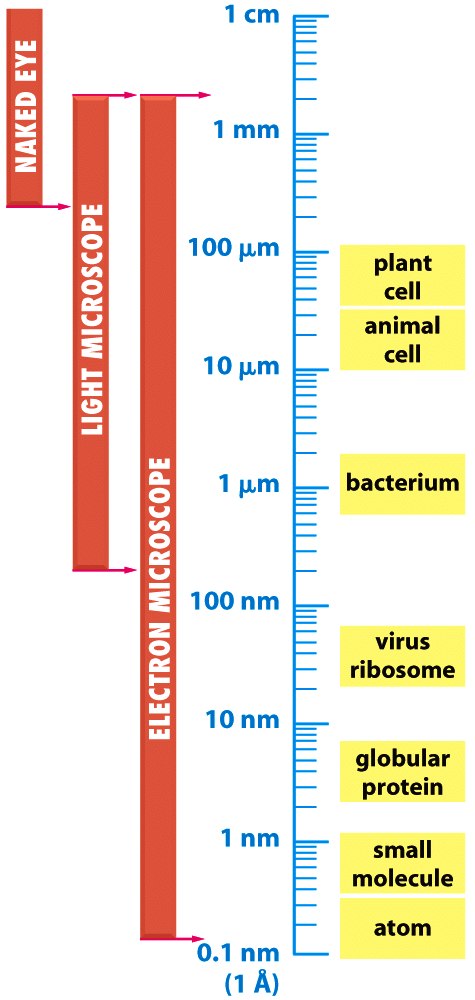 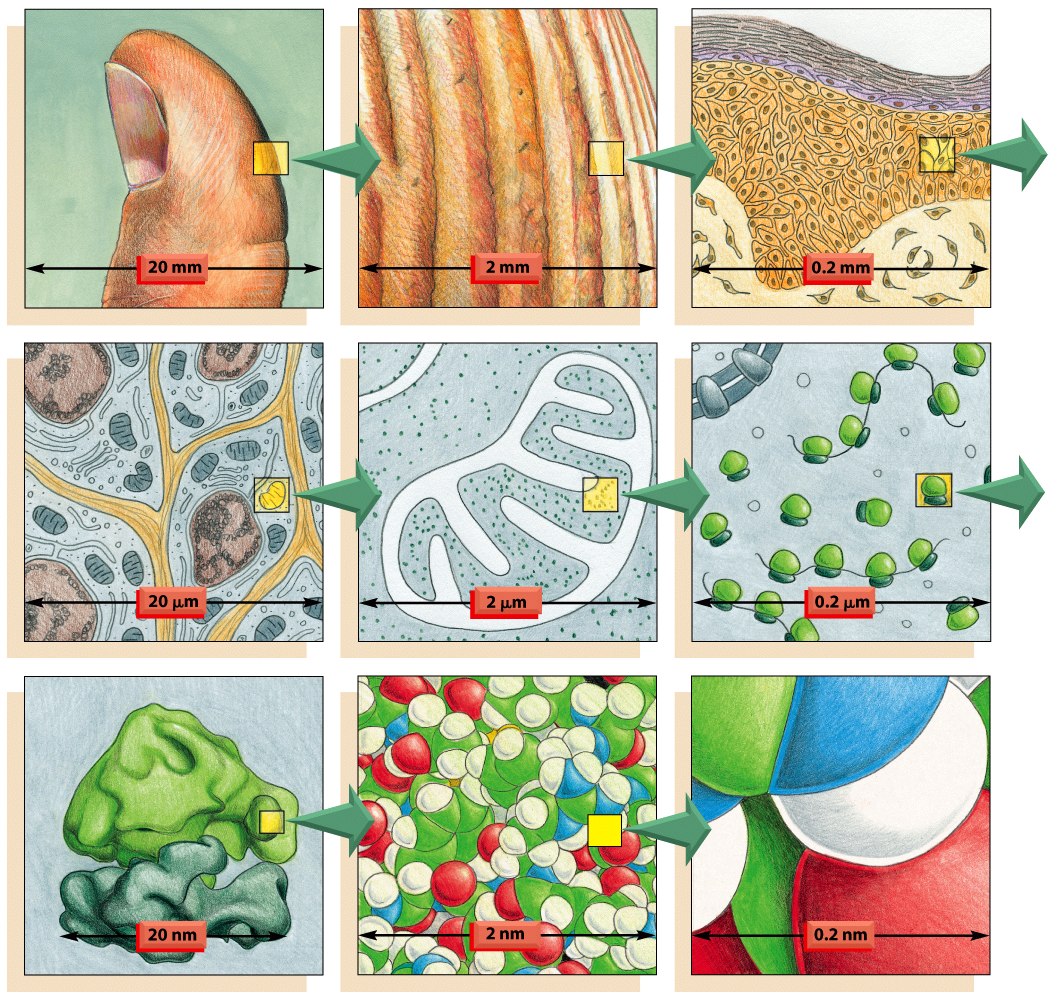 Figure 9-2  Molecular Biology of the Cell (© Garland Science 2008)
INTRODUÇÃO
Uma técnica histológica que prepara tecido para análise ao microscópico
Importância:  
A análise microscópica de células e tecidos requer a preparação de seções (fatias) muito finas e de alta qualidade montadas em lâminas de vidro e coradas adequadamente de forma a mostrar o máximo possível de estruturas
INTRODUÇÃO
• O tecido completo ou uma parte selecionada passa por uma série de processos :
Fixação 
Desidratação
“Clearing” 
Impregnação 
Corte
- Coloração
O que é a fixação?
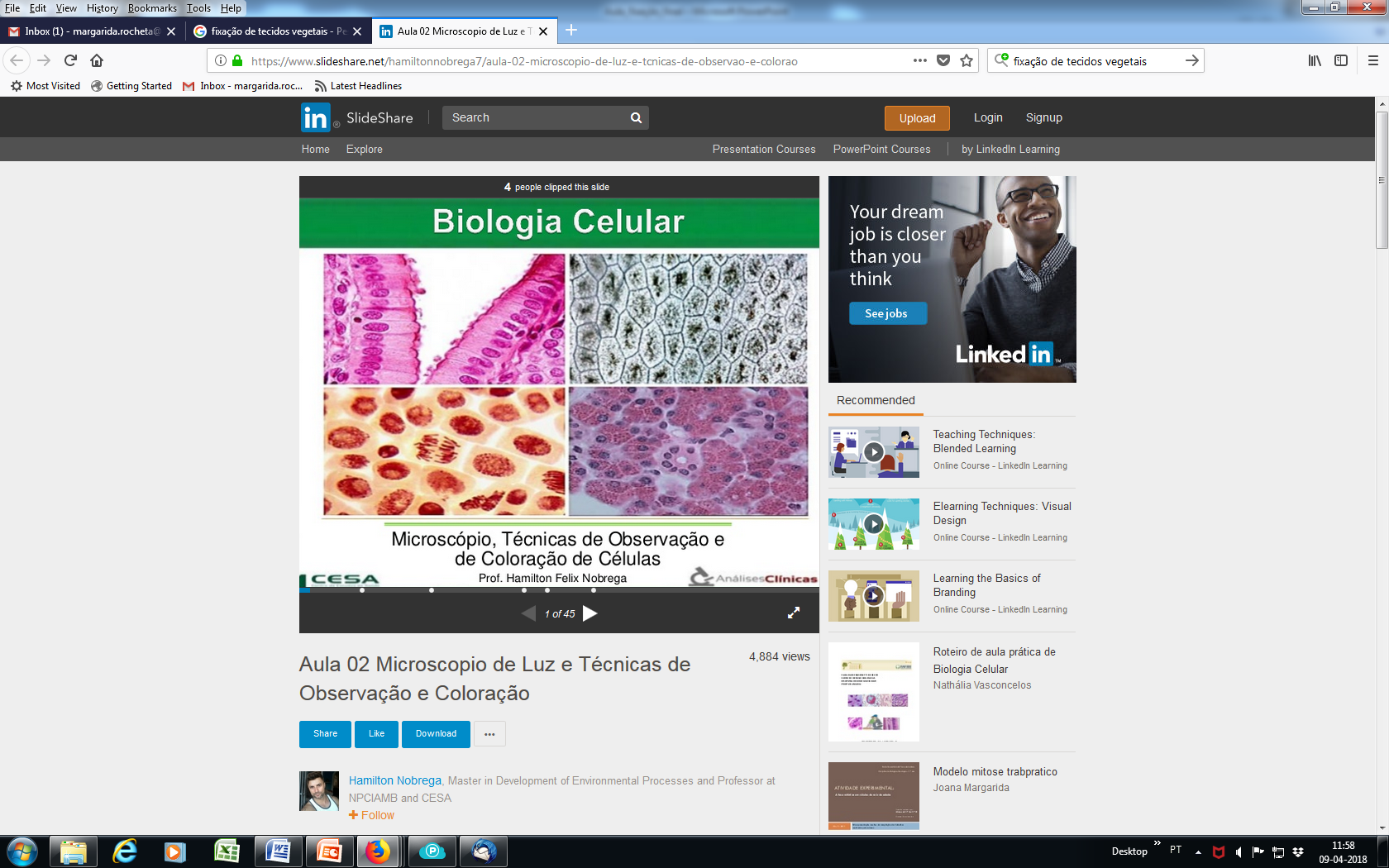 FIXAÇÃO
Definição: Processo pelo qual os constituintes da célula/tecidos são fixados, de modo a resistir ao tratamento subsequente com vários reagentes com o mínimo de perda/distorção/decomposição
FIXAÇÃO
O passo decisivo na obtenção de uma lâmina microscópica permanente

 Processo físico ou químico que interrompe, o mais rápido possível, os processos celulares vitais, mantendo com o mínimo de alteração a forma, o volume, a relação espacial e molecular entre os elementos
Por Fixação entendemos: 

Conservar o tecido da autólise e do ataque bacteriano
Evitar a perda de constituintes celulares
Aumentar a diferenciação ótica das estruturas celulares
Aumentar a consistência do tecido, a fim de facilitar a execução dos outros passos da técnica - principalmente o corte
FUNÇÃO DOS FIXADORES
Preservação de células e constituintes de tecidos numa condição idêntica à existente durante a vida
Reagem quimicamente com os componentes celulares promovendo a sua estabilização
Ajudar a manter um relacionamento adequado entre células e substâncias extracelulares
 Altera diferenças nos índices de refração e aumenta a visibilidade ou o contraste entre os diferentes elementos dos tecidos
 Tornar os constituintes celulares insolúveis
FUNÇÃO DOS FIXADORES
Principais componentes celulares que podem ser preservados       proteínas, ácidos nucleicos, lípidos, polissacarídeos        os fixadores atuam sobre estas macromoléculas tornando-as insolúveis
Preservando o Tecido
A decisão de usar um fixador no tecido de estudo dependerá dos métodos de corte e processamento que irá usar; dos dados que deseja reunir; da qualidade, idade e características inerentes ao tecido. 

Como em muitas técnicas experimentais, é necessário tempo para otimizar um protocolo para um determinado tecido escolhido.
FIXAÇÃO
As amostras devem ser fixadas imediatamente após serem removidas

Fixação (conservação) é usada para:

 terminar o metabolismmo celular
 impedir a AUTÓLISE (degradação dos tecidos por enzimas próprias)
 matar microorganismos patogênicos (impedir a decomposição do tecido por bactérias, fungos ou vírus)
 endurecer os tecidos como resultado de ligação ou desnaturação de proteínas

* Requerimentos:

 rápida penetração do fixador no tecido
 preservação da estrutura
 manter a afinidade por corantes
Mecanismo da fixação
• Forma ligações cruzadas entre proteínas, formando um gel → mantém as estruturas com as mesmas relações que tinham in vivo
• Proteínas solúveis são fixadas em proteínas estruturais – insolúveis → fornece resistência mecânica para os próximos passos
• Desnaturação das proteínas
Qualidades de um bom fixador
• Boa penetração no tecido
• Estabilizar o tecido, preservando o caráter e a distribuição dos componentes celulares
• Impedir artefactos de fixação
• Impedir a deformação da estrutura– mantendo a forma e o volume
• Preservar os constituintes celulares
• Destruir microrganismos
• Remover enzimas autolíticas inativadas
• Aumentar consistência do tecido
• Conferir diferenciação ótica
• Manter a sua composição química
• Barato, não tóxico, não inflamável, não irritante
Métodos de Fixação
Fixação pelo calor- desnatura e coagula proteínas, resultando alguma distorção, mas é útil na fixação de “semears”.
Fixação pelo frio- não desnatura proteínas e minimiza a distorção. Útil na localização de produtos químicos específicos - histoquímica
Fixação por químicos – são usados fixadores químicos
FIXAÇÃO QUÍMICA
Amostras submersas no fluido fixador (imersão-fixação).

 Perfusão pelo fixador (perfusão-fixação em uso experimental).

* Alguns fixadores promovem a ligação de proteínas (formaldeído, glutaraldeído),outros a precipitação de proteínas (ácido pícrico, dicloreto mercúrico).
AGENTES QUÍMICOS DE FIXAÇÃO-COMUNS
Inúmeras substâncias ou produtos químicos são usados isoladamente ou em combinação :
	- tem capacidade de preservar tecido
	- permitir a visualização de todos os componentes do tecido
Classificação dos fixadores
– Aldehydes: formaldehyde, glutaraldehyde, paraformaldehyde
– Oxidizing agents: osmium tetraoxide, potassium permanganate, potassium dichromate 
– Protein denaturating agents: acetic acid, methyl alcohol, ethyl alcohol 
– Miscellaneous: mercuric chloride, picric acid
. Fixadores aldeídos: formaldeído, glutaraldeído e paraformaldeído com
e r c i a l .
. Agentes oxidantes: tetróxido de ósmio, dicromato de potássio,
permanganato de potássio e ácido crômico.
. Agentes desnaturantes ou coagulantes de proteínas: metanol, etanol,
acetona e ácido acético.
. Mecanismo desconhecido: cloreto de mercúrio, ácido pícrico e sais
de zinco.
. Combinação de reagentes: tetróxido de ósmio e glutaraldeído, tetróxido
de ósmio e iodeto de zinco, glutaraldeído e carbodiamida e formaldeído
com glutaraldeído.
. Fixação a seco: carbowax 6000 (20% de polivinil . álcool ou 20%
de polietileno glicol) ou fixação no vapor.
. Micro-ondas: fixação pelas ondas eletromagnéticas com ou sem a
utilização de agentes fixadores.
Fatores básicos que afetam a fixação química
- pH (Ponto isoeléctrico)
- Força iónica total dos reagentes
- Osmolaridade
- Temperatura
- Duração da fixação
- Método de aplicação do fixador
FIXADORES: sumário
 É claro que não existe um fixador universal que atenda a todos os requisitos.
Cada fixador possui propriedades e desvantagens específicas, e os seus muitos efeitos enfatizam a necessidade de se considerar cuidadosamente a seleção do reagente fixador apropriado, quando são planeados estudos de substâncias celulares específicas.
Processamento do Tecido
O objetivo do processamento de tecidos é incorporar o tecido num meio sólido e firme o suficiente para suportar o tecido, e fornecer rigidez para permitir que seções finas sejam cortadas, e, no entanto, macio o suficiente para não danificar a faca ou o tecido
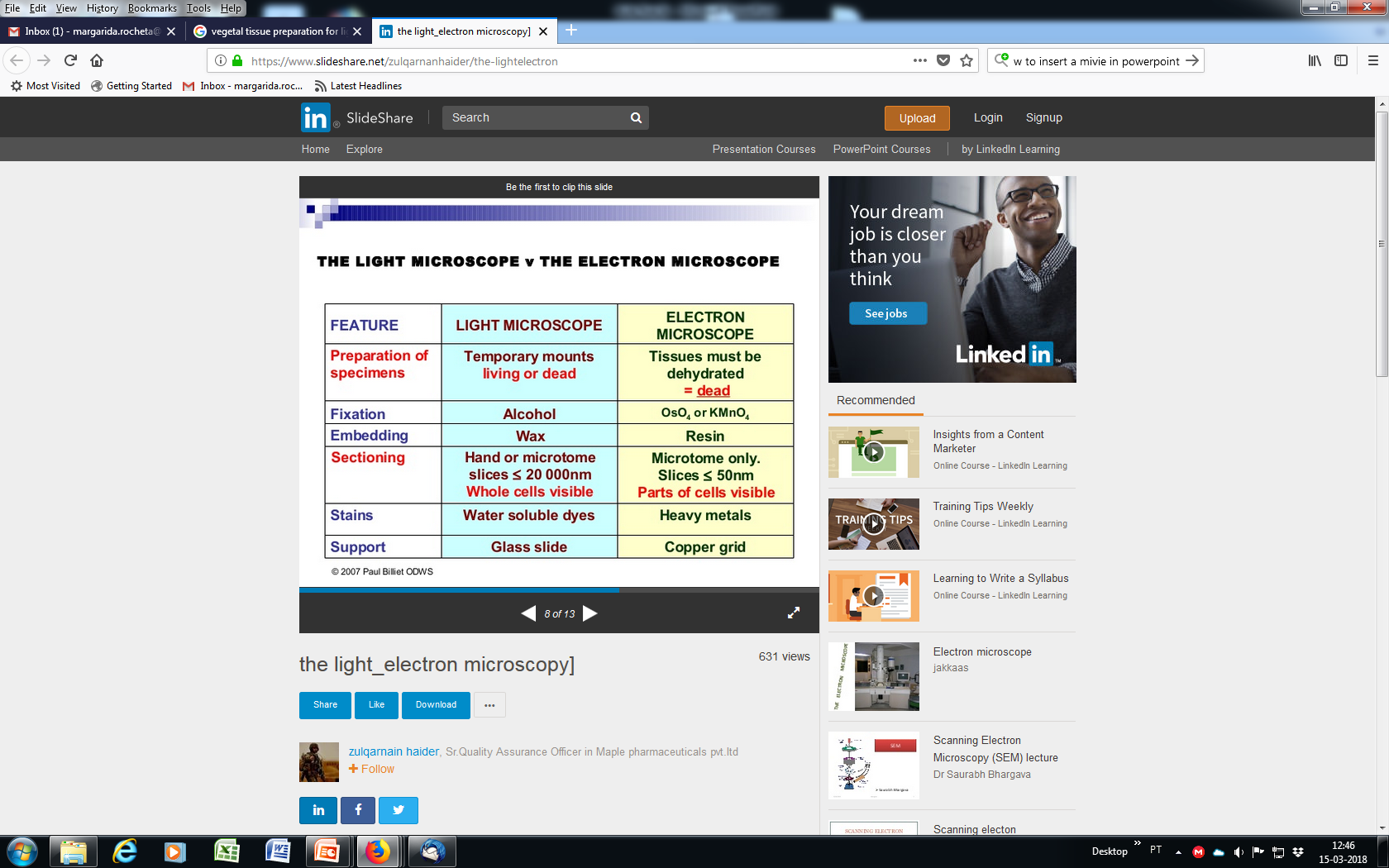 Etapas do processamento:
Desidratação
 “Clearing” - transparente
 Impregnar
Processamento do Tecido
Day 1: Plants
             - harvesting
             - FIXATION
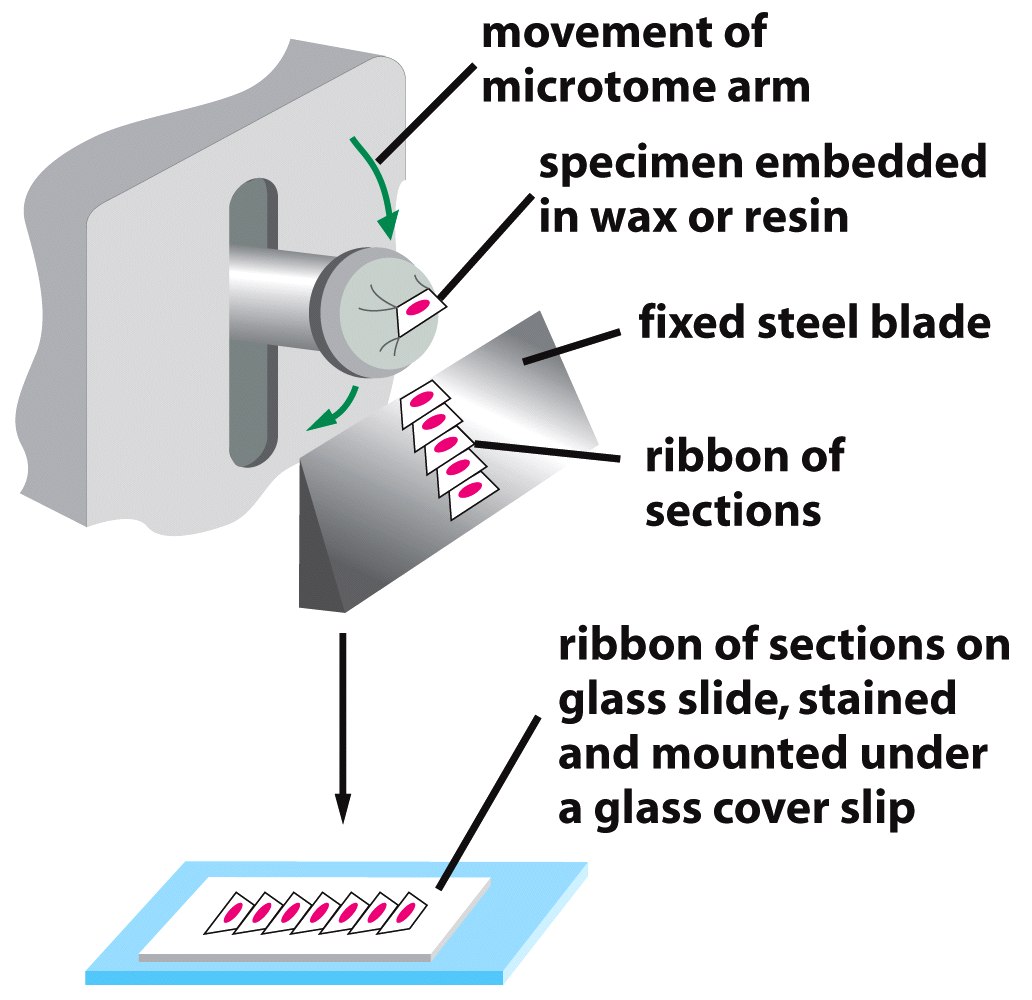 Day 2 - 3: Tissue preparation
                   - dehydration
Day 4 - 7: Tissue preparation
                    -Wax infiltration
Day 8: Tissue blocks
Day 9: Slide preparation
              - sectioning
Day 10: Pre-treatment 
                 - De-waxing
                 -  protease treatment
                 - acetylation
Figure 9-10  Molecular Biology of the Cell (© Garland Science 2008)
Processamento do Tecido
Muito antigo
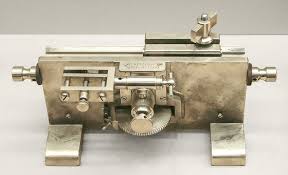 Micrótomos
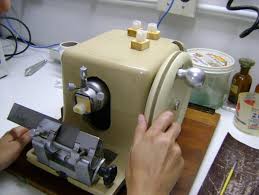 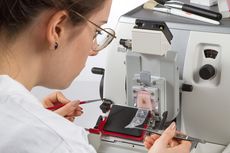 Análise de DNA
Localização de genes e avaliação de sua expressão:- Técnica de hibridização in situ em acidos nucleicos
Fixed cells 
(on slides)
Labelling with probe
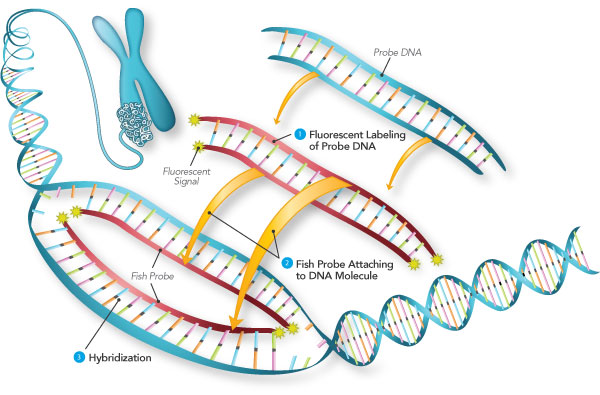 Denature of probe
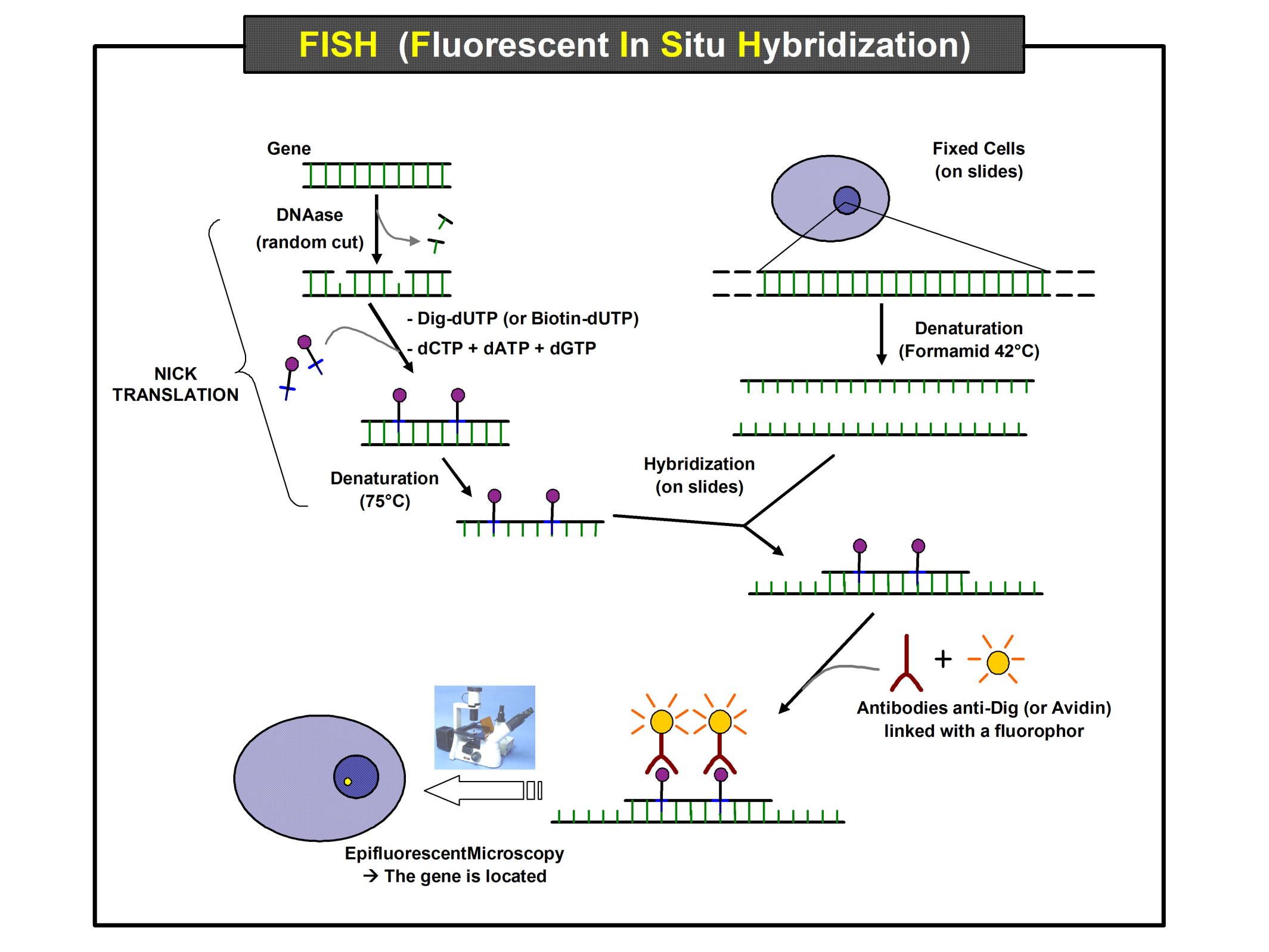 Denature 
of DNA
Hybridization of DNA-Probe
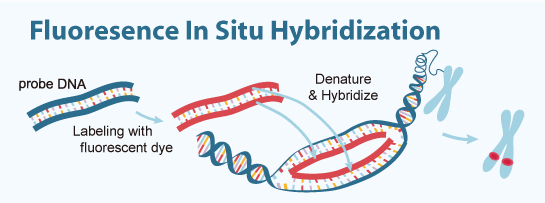 Gene detected
Análise de DNA
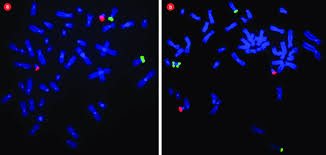 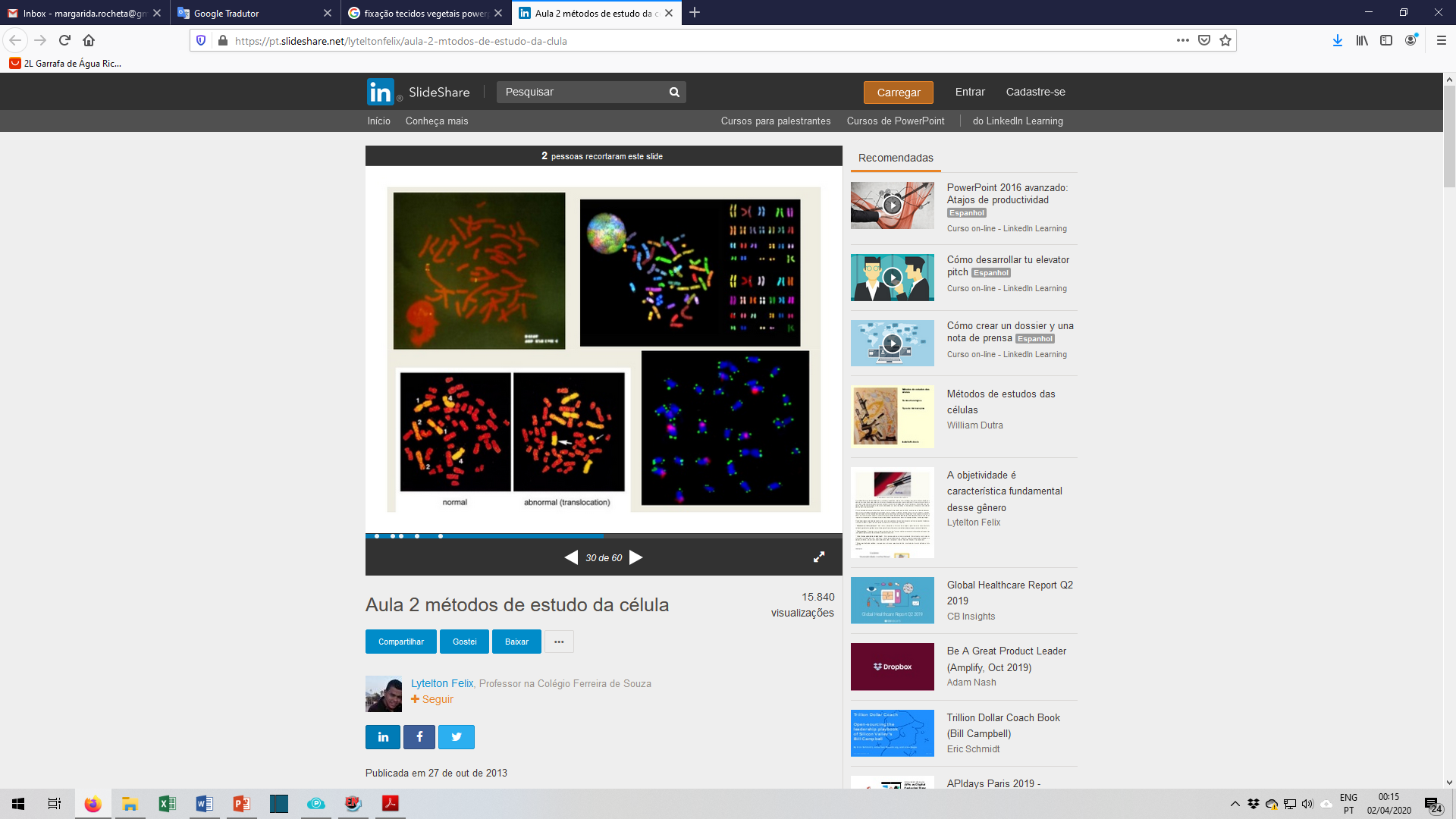 Análise de DNA / RNA
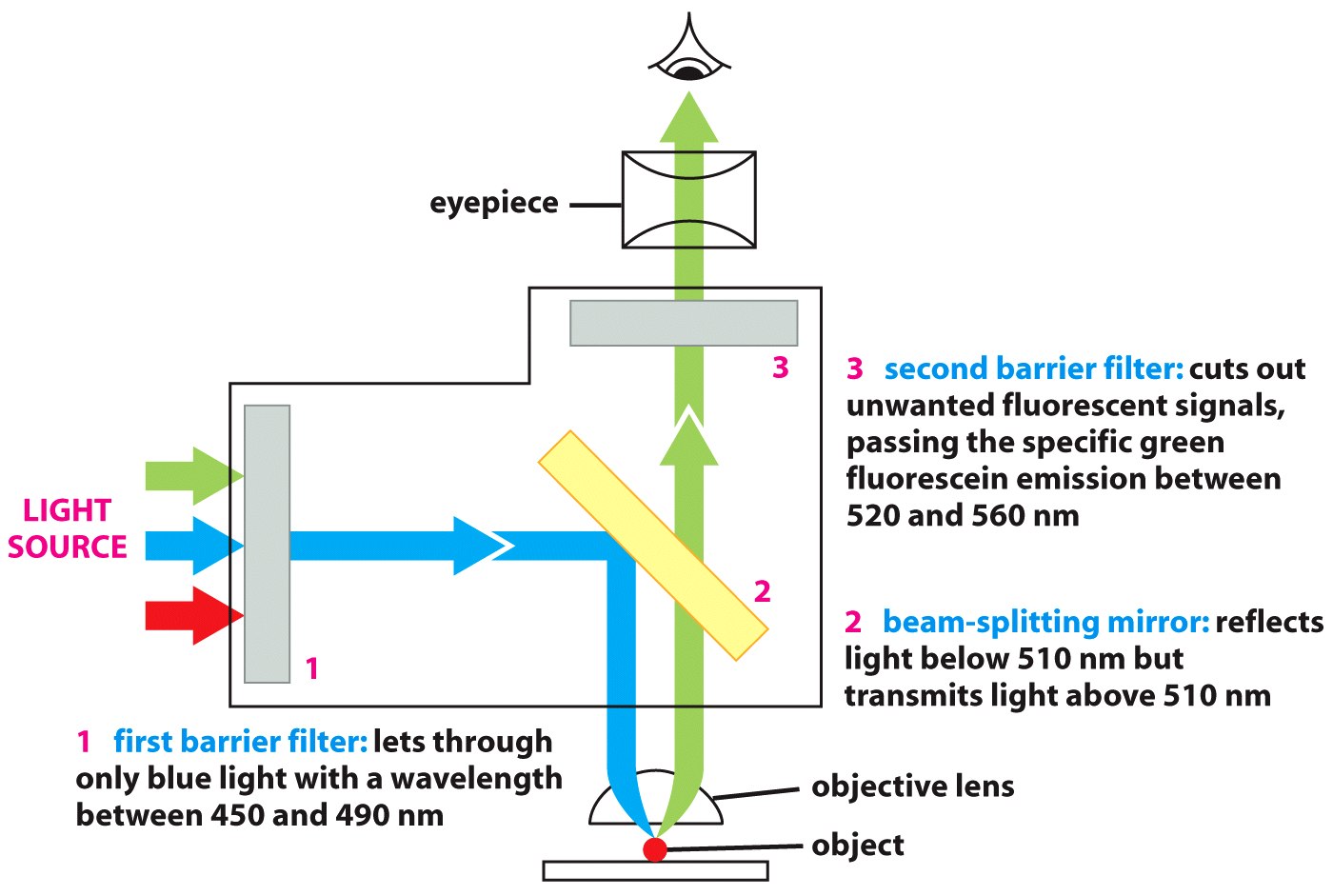 Figure 9-13  Molecular Biology of the Cell (© Garland Science 2008)
Fluorescência Química
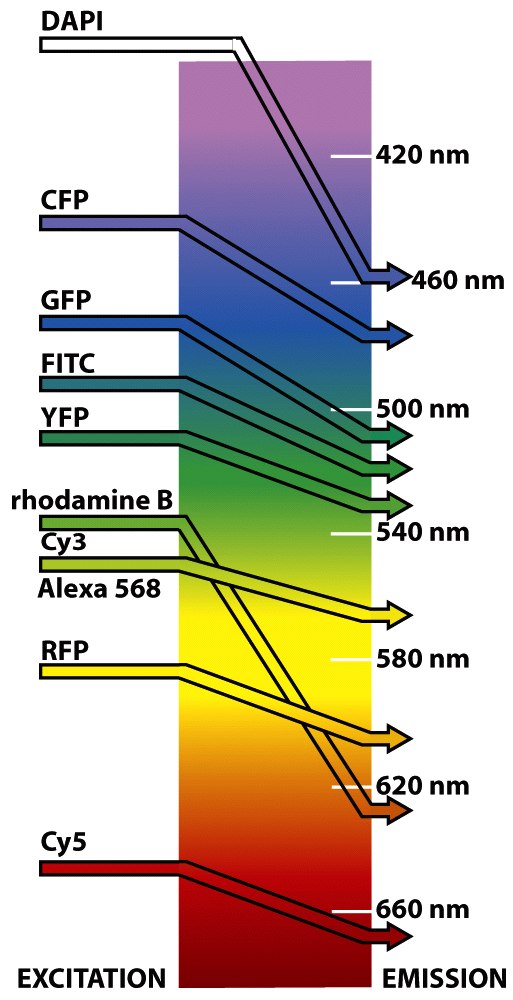 Figure 9-14  Molecular Biology of the Cell (© Garland Science 2008)
Análise de RNA
Meristema apical
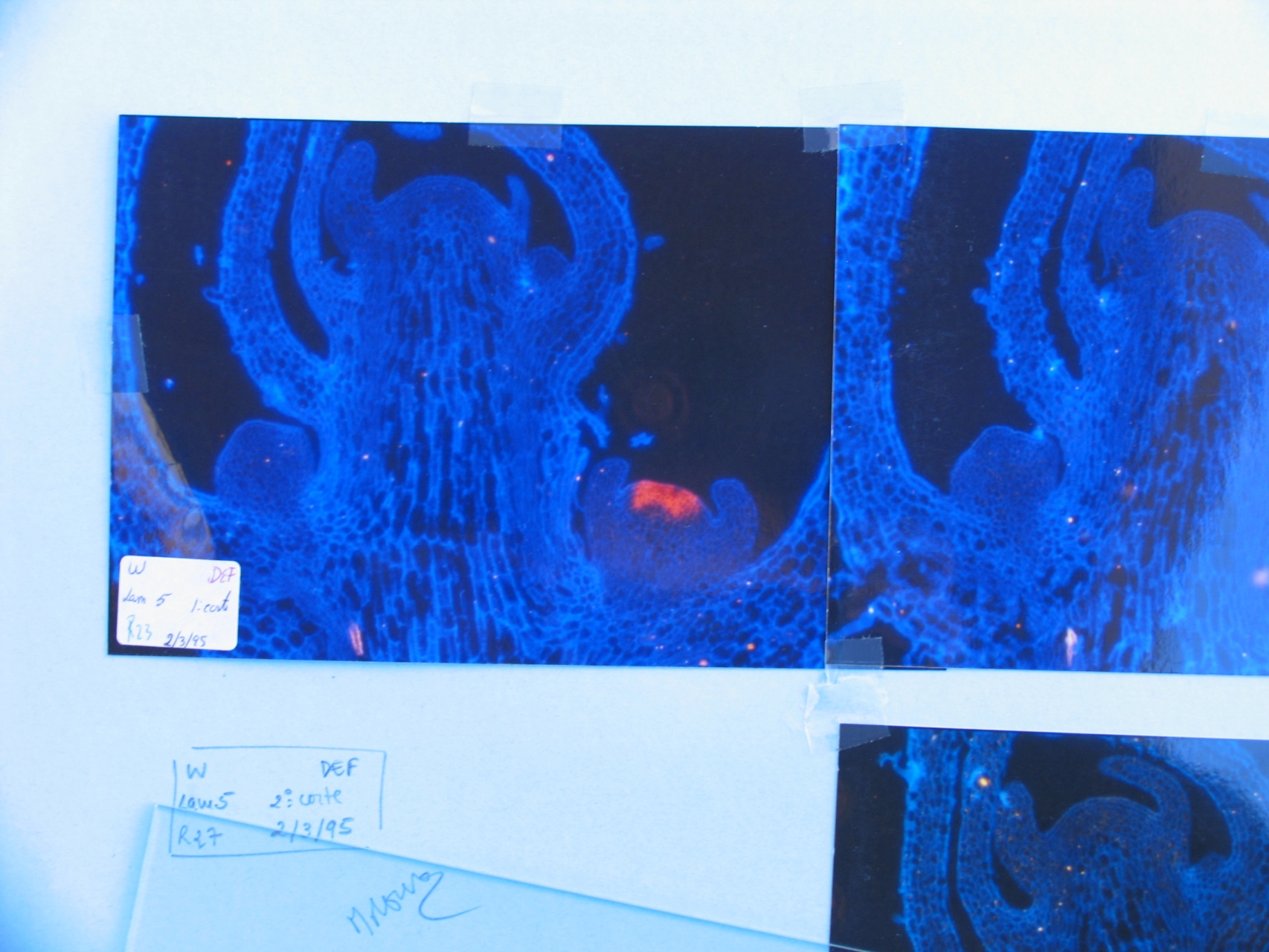 Botão floral
Procedure
Day 1: Plants
             - harvesting
             - FIXATION
Diagram showing the timeline of steps in the in situ hybridization protocol
Day 2 - 3: Tissue preparation
                   - dehydration
Day 4 - 7: Tissue preparation
                    -Wax infiltration
Day 3: Probe transcription
(requires probe template)
Day 8: Tissue blocks
Day 9: Slide preparation
              - sectioning
Day 4: Probe hydrolysis
Day 10: Pre-treatment 
                 - De-waxing
                 -  protease treatment
                 - acetylation
Day 5: Colorimetric analysis
Day 11: Hybridization
Day 12: stringency washes
Day 13: Washing
Day 14: Immunological detection
                - Staining with Anti-Dig-AP
                - colorimetric substrate
                - slide mounting
Day 15: Microscopy
Video
RNA analysis
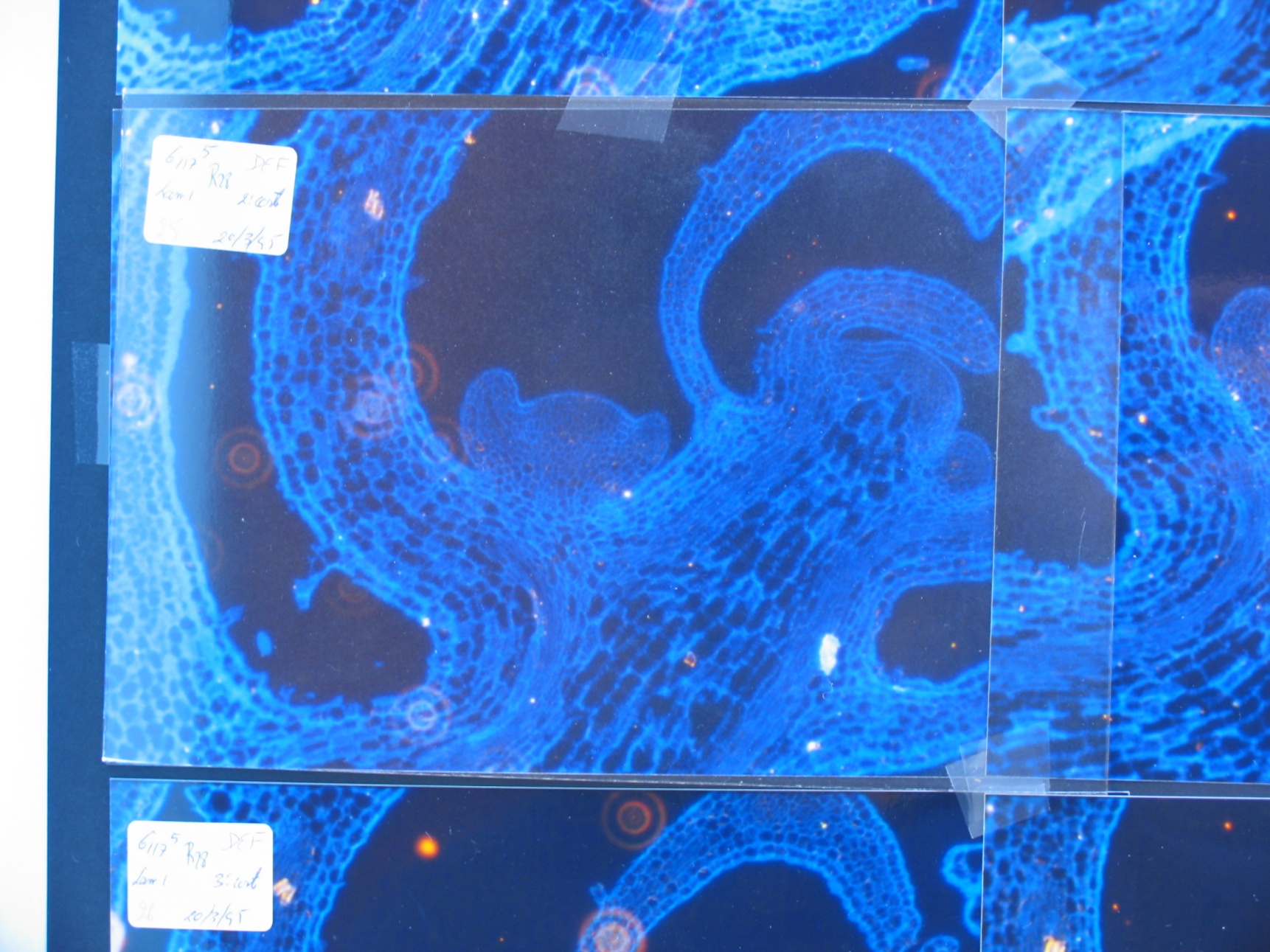 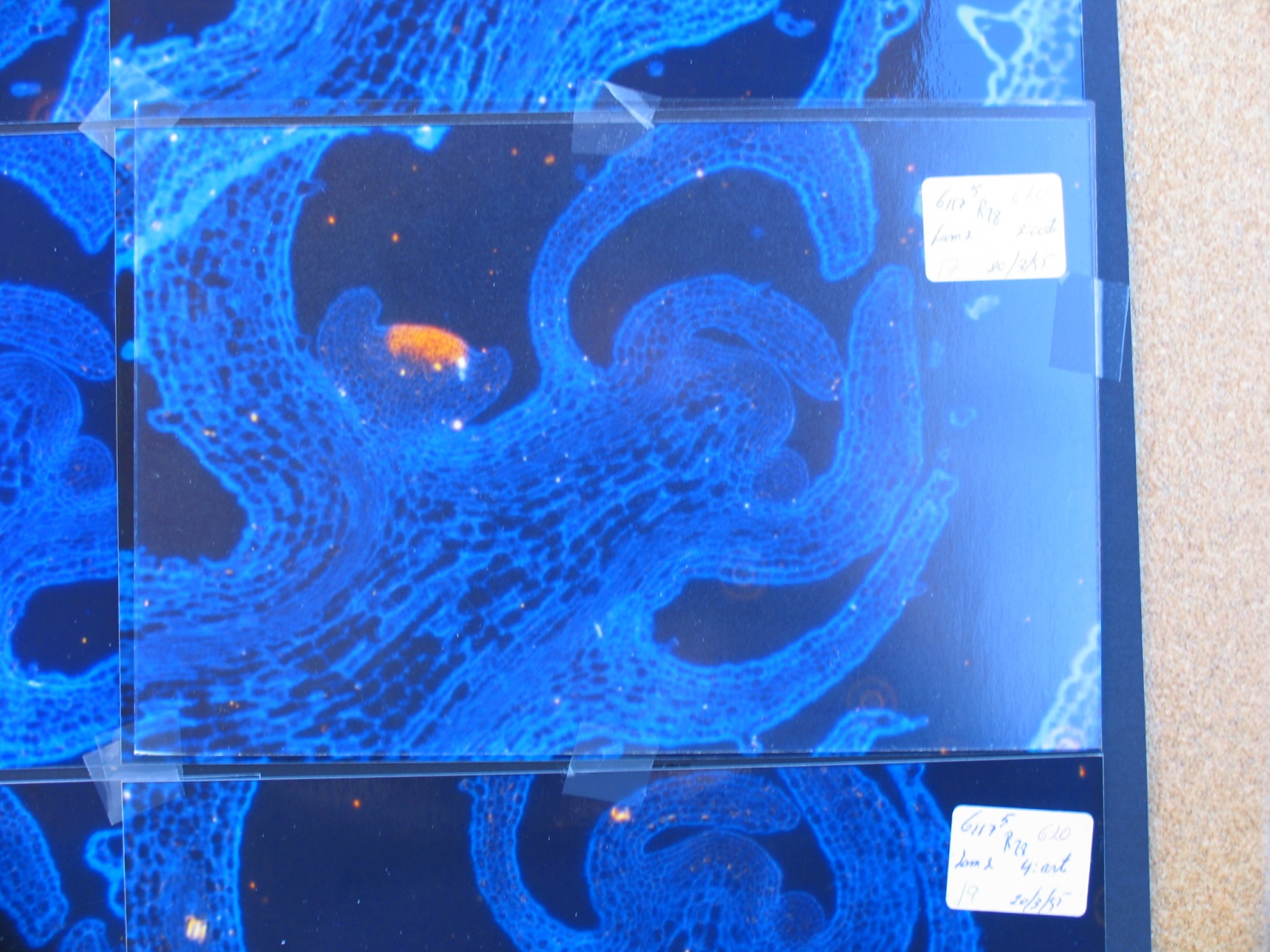 Botão floral
Gene expression